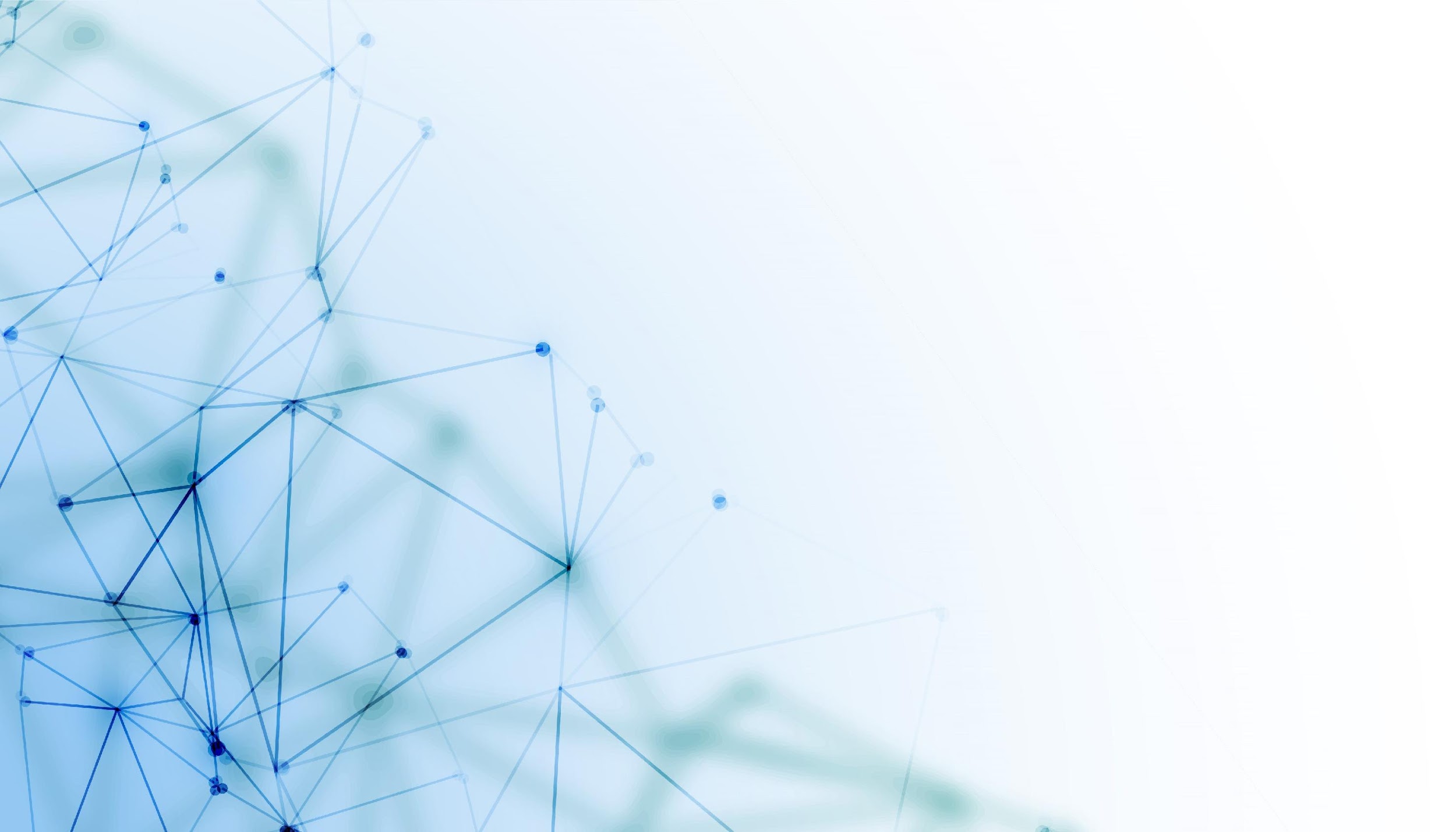 Istanbul Okan University 
Faculty of Business and Administrative Sciences
Researchers Catalog
2024-2025
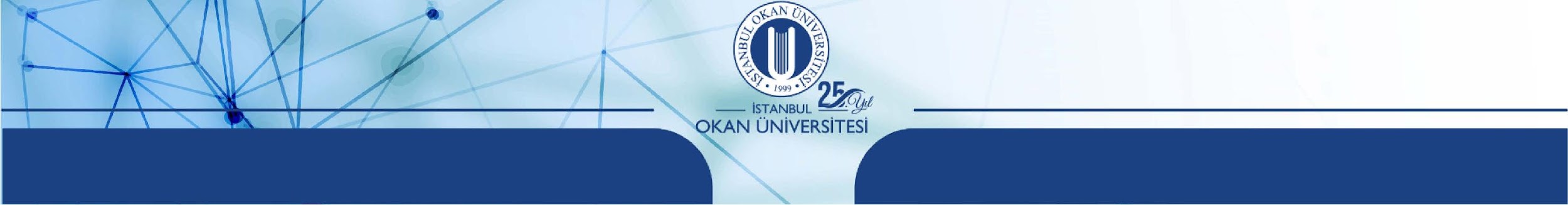 Bülent Günceler
Assoc. Prof.
Edin Güçlü Sözer
Assoc. Prof.
TITLE
TITLE
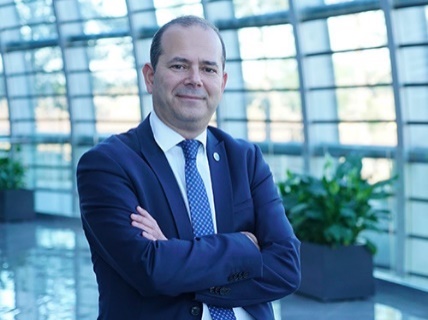 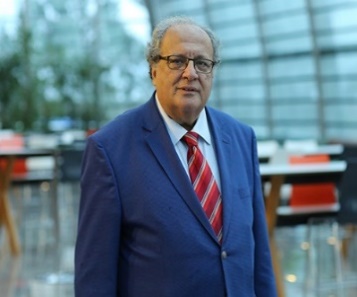 PHD
Marmara University
PHD
Yeditepe University
RESEARCH  AREA
Banking
RESEARCH AREA
Marketing Communication, Product and Brand Management, Consumer Behavior
E-MAIL
bulent.gunceler@okan.edu.tr
E-MAIL
edin.sozer@okan.edu.tr
PHONE
0 (216) 677 16 30 #2534
PHONE
0 (216) 677 16 30 #1330
Business Administration
Turgay Münyas
Assoc. Prof.
Ceyda Ovacı
Assoc. Prof.
TITLE
TITLE
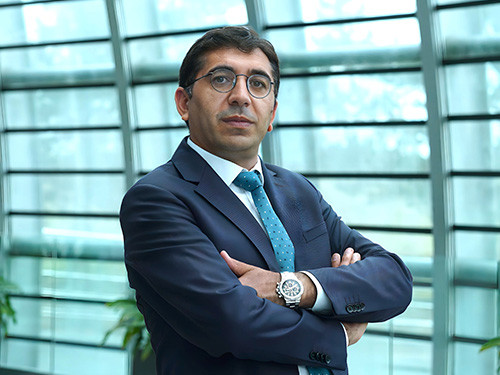 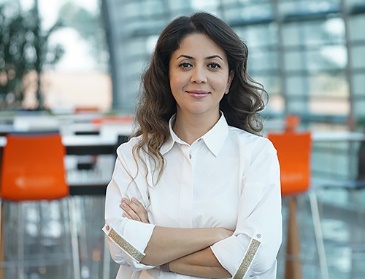 PHD
Istanbul Okan University
PHD
Anadolu University
RESEARCH AREA
Financial Markets and Institutions, International Finance, Financial Forecasting and Modeling
RESEARCH AREA
Entrepreneurship and Marketing, Social Marketing and Sustainability, Consumer Behavior
E-MAIL
turgay.munyas@okan.edu.tr
E-MAIL
ceyda.ovacı@okan.edu.tr
PHONE
0 (216) 677 16 30 #2582
PHONE
0 (216) 677 16 30 #2548
2024-2025 RESEARCHERS CATALOG
Faculty of Business and Administrative Sciences
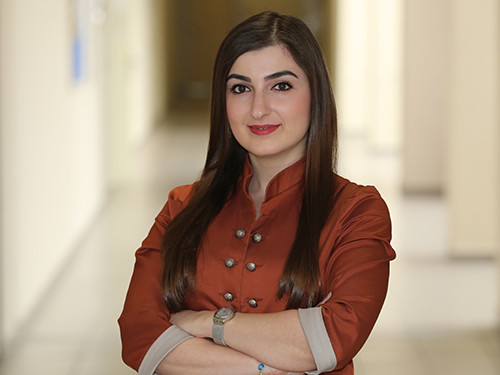 Business Administration
Canan Koçer Durmaz
Asst. Prof.
Emine Başak Tavman
Asst. Prof.
Deniz Sönmez
Asst. Prof.
Beynaz Uysal
Asst. Prof.
TITLE
TITLE
TITLE
TITLE
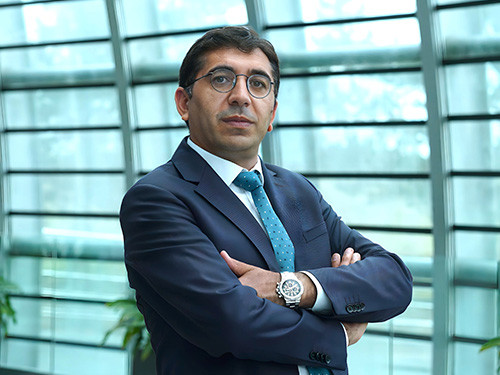 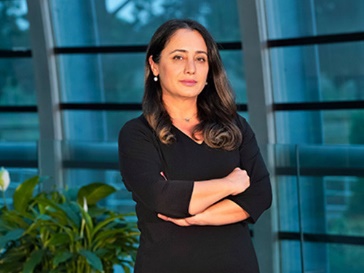 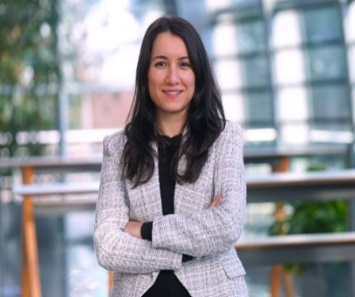 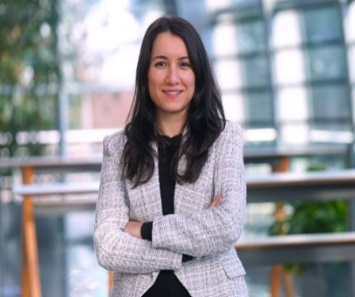 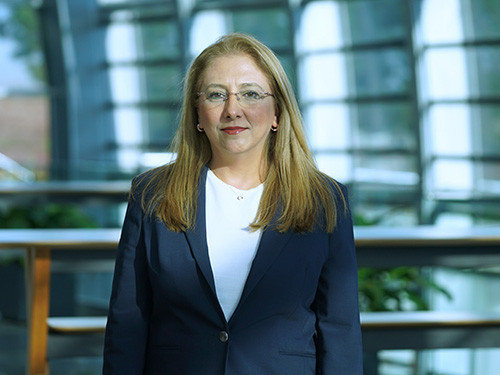 PHD
PHD
Tekirdağ Namık Kemal University
Marmara University
PHD
Istanbul University
PHD
Istanbul Gelisim University
RESEARCH AREA
Strategic Management, Health Service Management,, Human Resource Management
RESEARCH  AREA
RESEARCH  AREA
Organizational Behavior, Management and Organization,  Mindfulness
Marketing, Consumer Behavior
RESEARCH AREA
Human Resource Management, Organizational  Behavior, Organization
E-MAIL
deniz.sonmez@okan.edu.tr
E-MAIL
E-MAIL
canan.kocer@okan.edu.tr
basak.tavman@okan.edu.tr
E-MAIL
beynaz.uysal@okan.edu.tr
PHONE
0 (216) 677 16 30
PHONE
PHONE
0 (216) 677 16 30 #2613
0 (216) 677 16 30 #2613
PHONE
0 (216) 677 16 30 #2586
2024-2025 RESEARCHERS CATALOG
Faculty of Business and Administrative Sciences
Fatma Sebla Uzuntepe
Asst. Prof.
Fatih Koç
Asst. Prof.
TITLE
TITLE
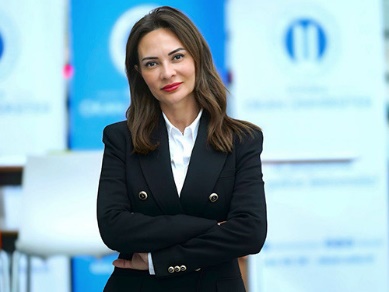 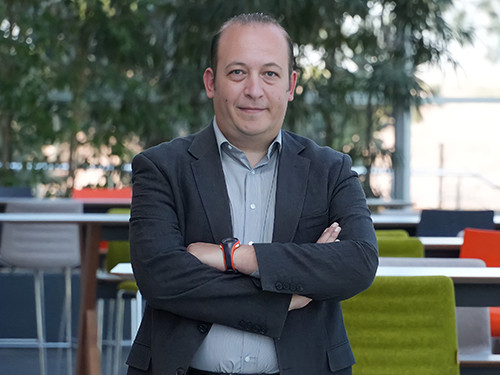 PHD
Istanbul Okan University
PHD
Istanbul Okan University
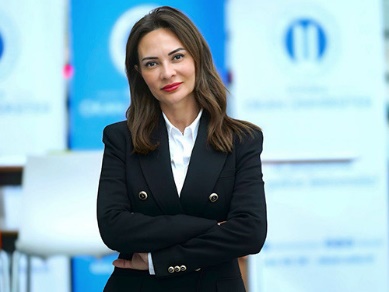 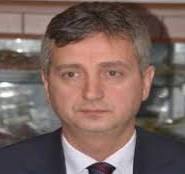 RESEARCH AREA
RESEARCH AREA
Accounting, Auditing
Management and Organization
sebla.uzuntepe@okan.edu.tr
E-MAIL
E-MAIL
fatih.koc@okan.edu.tr
PHONE
0 (216) 677 16 30 #2454
PHONE
0 (216) 677 16 30 / 2401
Business Administration
Ercan Özgül
Asst. Prof.
Fitnat Nazlı Yağız
Asst. Prof.
TITLE
TITLE
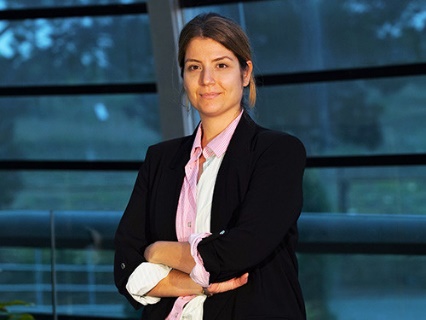 PHD
Marmara University
PHD
Entrepreneurship
RESEARCH AREA
RESEARCH AREA
Organizational Behavior
E-MAIL
ercan.ozgul@okanhastanesi.com.tr
E-MAIL
nazli.yagiz@okan.edu.tr
PHONE
0 (216) 677 16 30
PHONE
0 (216) 677 16 30 #2572
2024-2025 RESEARCHERS CATALOG
Faculty of Business and Administrative Sciences
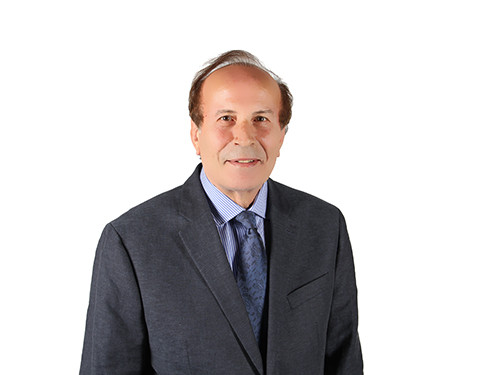 Business Administration
Onur Emre
Asst. Prof.
Lütfi Saka
Asst. Prof.
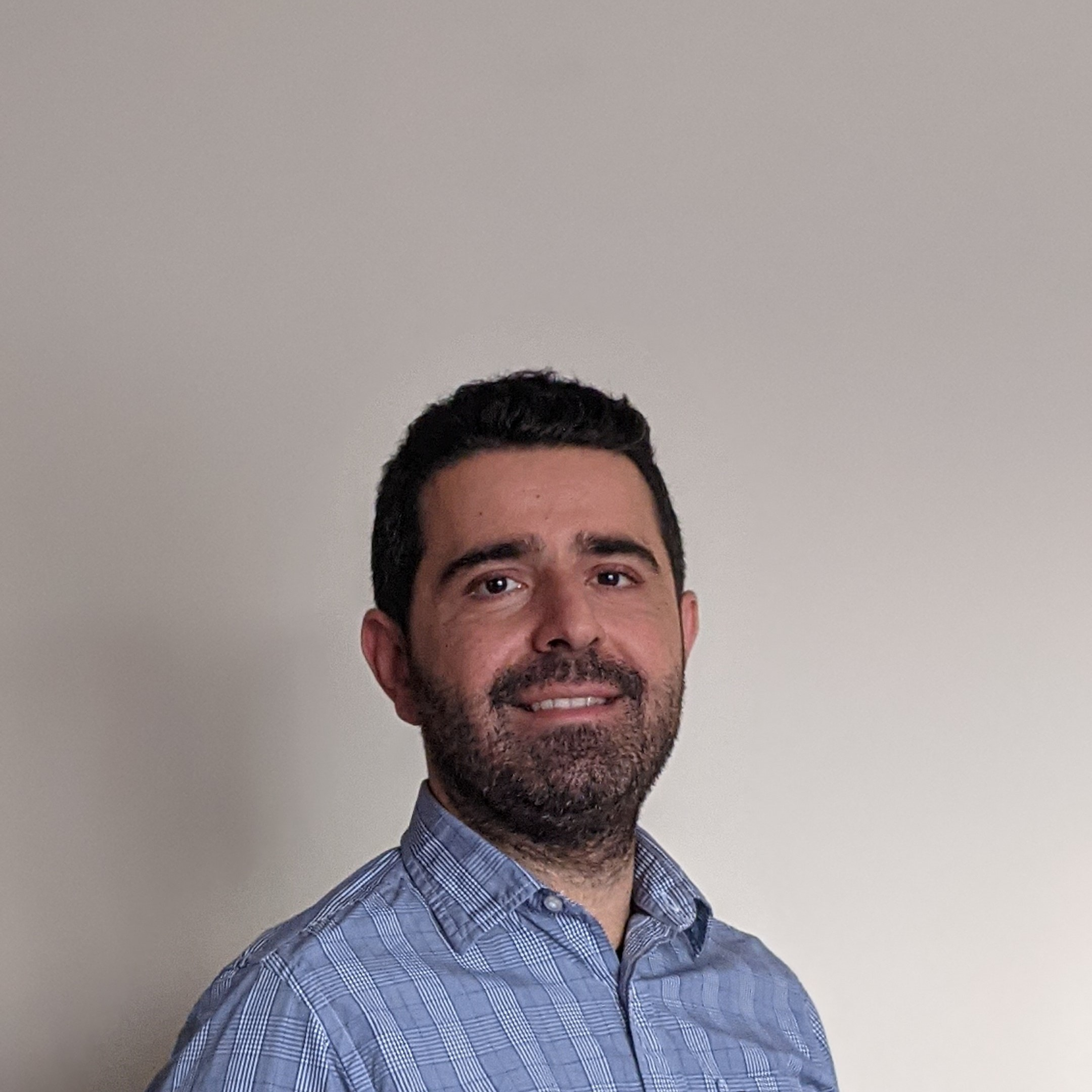 TITLLE
TITLE
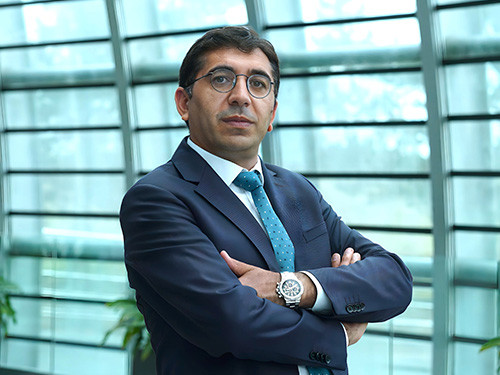 PHD
Gebze Technical University
PHD
Istanbul University
RESEARCH AREA
Global Business, Strategic Management
RESEARCH AREA
Human Research Management Organizational Behavior, Management Psychology
E-MAIL
lutfi.saka@okan.edu.tr
E-MAIL
onur.emre@okan.edu.tr
PHONE
0 (216) 677 16 30
PHONE
0 (216) 677 16 30 / 3068
2024-2025 RESEARCHERS CATALOG
Faculty of Business and Administrative Sciences
Çiğdem Çelik
Prof. Dr.
Aylin Soydan
Prof. Dr.
TITLE
TITLE
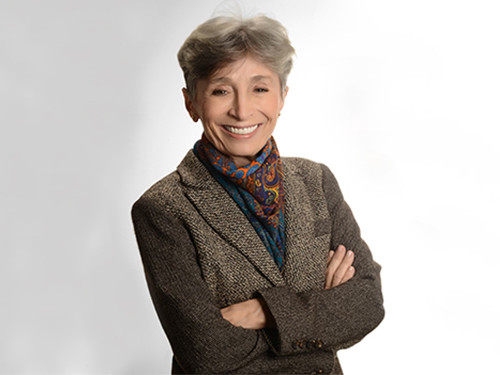 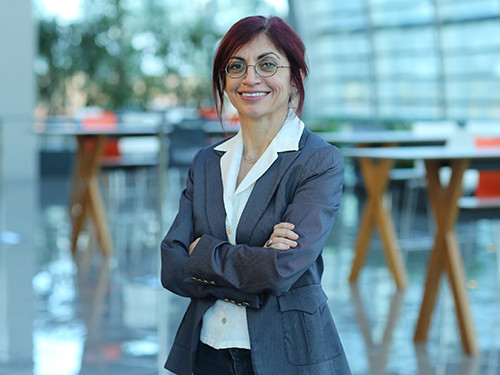 PHD
Istanbul University
PHD
Middlesex University of London
RESEARCH AREA
Energy Economics, Agricultural Economics, Environmental Economics
RESEARCH AREA
Economic Policies, Open Macroeconomics, Fiscal Policy
E-MAIL
cigdem.celik@okan.edu.tr
E-MAIL
aylin.soydan@okan.edu.tr
PHONE
0 (216) 677 16 30 #2501
PHONE
0 (216) 677 16 30 #2514
Economics and Finance
Banu Has
Asst. Prof.
Oya Kent Bırık
Assoc.  Prof.
TITLE
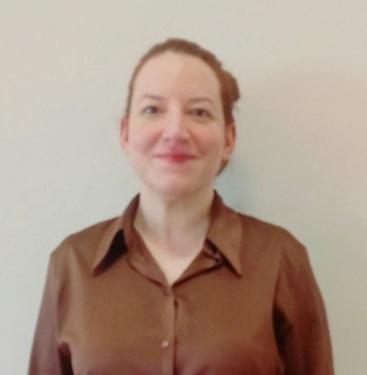 TITLE
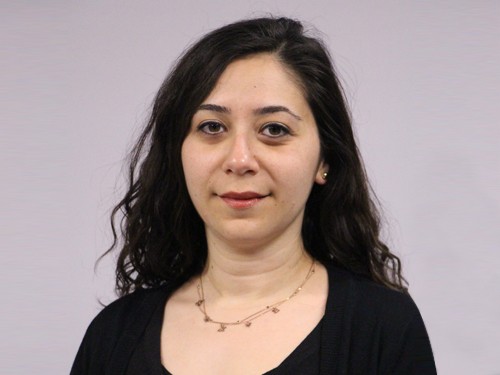 PHD
Ege University
PHD
Yıldız Technical University
RESEARCH AREA
Econometric Models, Econometrics, Time Series Analysis
RESEARCH
Regional Economics, Labor Economics
E-MAIL
banu.has@okan.edu.tr
E-MAIL
oya.kent@okan.edu.tr
PHONE
0 (216) 677 16 30
PHONE
0 (216) 677 16 30 #2538
2024-2025 RESEARCHERS CATALOG
Faculty of Business and Administrative Sciences
Mehmet Gökhan Göktan
Asst. Prof.
İlker Calayoğlu
Asst. Prof.
TITLE
TITLE
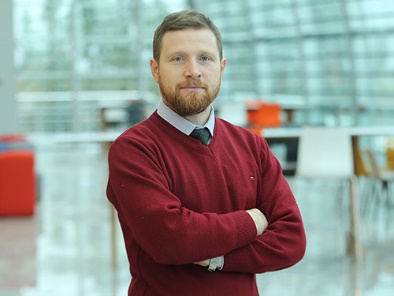 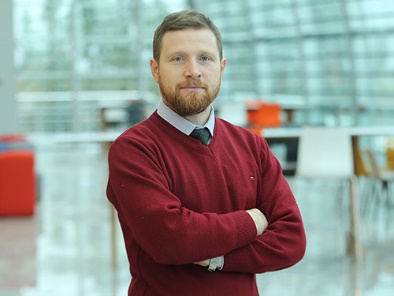 PHD
PHD
University of Essex
Sakarya University
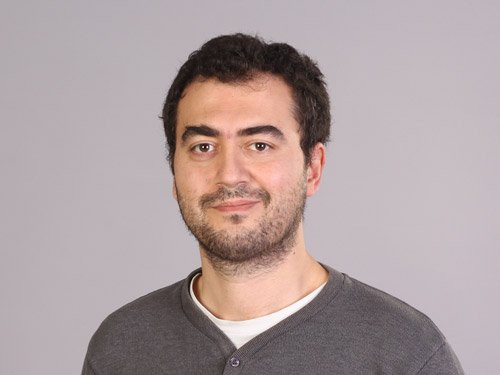 RESEARCH AREA
RESEARCH AREA
Development Economics, International Finance
Financial Information Management, International Accounting, Management and Cost Accounting
E-MAIL
E-MAIL
mehmet.goktan@okan.edu.tr
ilker.calayoglu@okan.edu.tr
PHONE
PHONE
0 (216) 677 16 30 #2526
0 (216) 677 16 30 #2530
Economics and Finance
Mustafa Cenk Uludağ
Asst. Prof.
TITLE
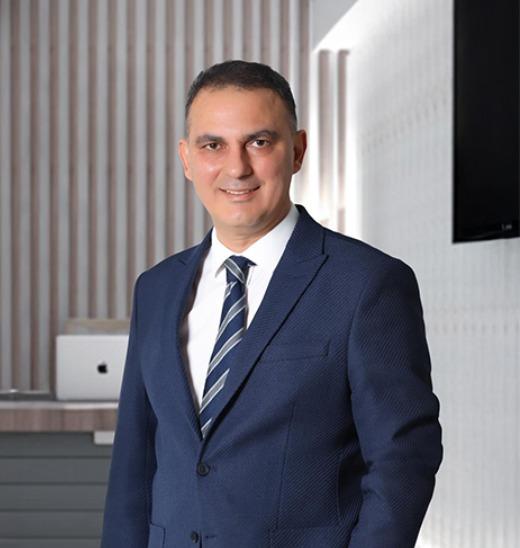 PHD
Istanbul Okan University
RESEARCH AREA
Banking, Financial Markets and Institutions, Corporate Finance
E-MAIL
mustafa.uludag@okan.edu.tr
PHONE
0 (216) 677 16 30
2024-2025 RESEARCHERS CATALOG
Faculty of Business and Administrative Sciences
Umut Azak
Mehmet Kabasakal
Assoc. Prof.
TITLE
Prof. Dr.
TITLE
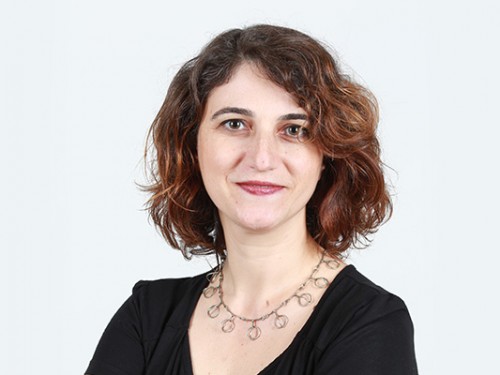 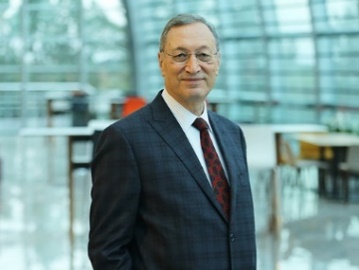 PHD
Universiteit Leiden
PHD
Ankara University
RESEARCH AREA
Turkish Political Life, Political Sociology, Constitution and Political Institutions
RESEARCH AREA
Turkish Political Life, Constitution and Political Institutions, Comparative Political Movements
E-MAIL
umut.azak@okan.edu.tr
E-MAIL
mehmet.kabasakal@okan.edu.tr
PHONE
0 (216) 677 16 30 #2531
PHONE
0 (216) 677 16 30 #2045
Political Science and International Relations
Ali Poyraz Gürson
Prof. Dr.
Habibe Özdal
TITLE
TITLE
Asst. Prof.
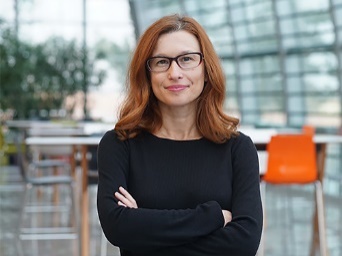 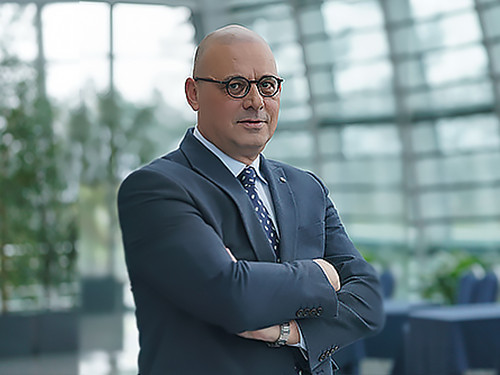 PHD
Ege University
PHD
Ankara University
RESEARCH AREA
Military Geography, Turkish Foreign Policy History, Asian History
RESEARCH AREA
Regional Studies, Turkish Foreign Policy, International Politics
E-MAIL
poyraz.gurson@okan.edu.tr
E-MAIL
habibe.ozdal@okan.edu.tr
PHONE
0 (216) 677 16 30 #2500
PHONE
0 (216) 677 16 30 #2532
2024-2025 RESEARCHERS CATALOG
Faculty of Business and Administrative Sciences
Hasan Deniz Pekşen
TITLE
Asst. Prof.
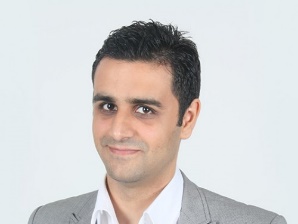 PHD
Galatasaray University
RESEARCH AREA
International Security, International Politics, International Terrorism
E-MAIL
hasan.peksen@okan.edu.tr
PHONE
0 (216) 677 16 30 #2544
Political Science and International Relations
Gökçe Balaban
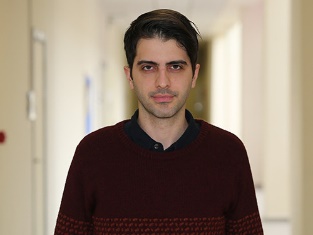 TITLE
Asst. Prof.
PHD
Middle East Technical University
RESEARCH AREA
International Security, International Relations Theories, Energy Policies
E-MAIL
gokce.balaban@okan.edu.tr
PHONE
0 (216) 677 16 30 #2475
2024-2025 RESEARCHERS CATALOG
Faculty of Business and Administrative Sciences
Gökçe Tunç
Prof. Dr.
TITLE
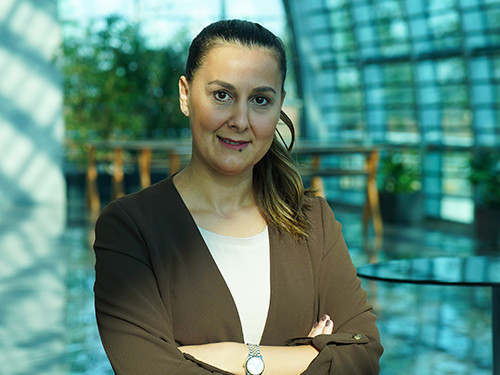 PHD
Izmir University of Economics
RESEARCH AREA
Investments and Portfolio Management, Financial Risk Management, International Finance
E-MAIL
gokce.tunc@okan.edu.tr
PHONE
0 (216) 677 16 30 #2035
Logistics Management
Didem Demir
Assoc. Prof.
TITLE
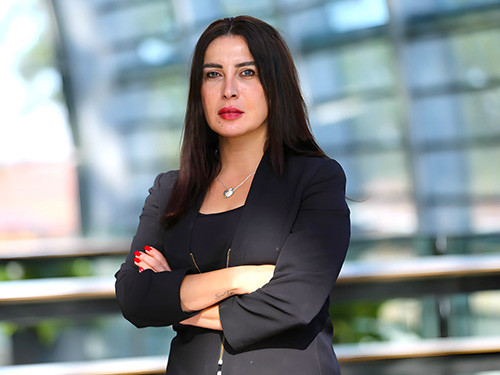 PHD
Çukurova University
RESEARCH AREA
Digital Marketing, Service Marketing, Consumer Behavior
E-MAIL
didem.demir@okan.edu.tr
PHONE
0 (216) 677 16 30 #0
2024-2025 RESEARCHERS CATALOG
Faculty of Business and Administrative Sciences
Ayşe Nur Topçuoğlu
Asst. Prof.
Aynur Pala
Assoc. Prof.
Esra Ovalı
Asst. Prof.
TITLE
TITLE
TITLE
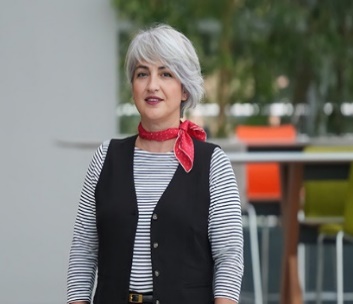 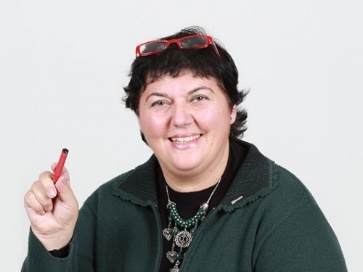 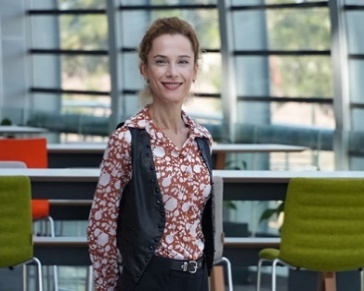 PHD
Gazi University
PHD
PHD
Marmara University
Yildiz Technical University
RESEARCH AREA
International Business Organizations, International Business Management, International Logistics
RESEARCH AREA
RESEARCH AREA
Panel Data Econometrics, Time Series Analysis, Applied Macroeconometrics
International Trade
E-MAIL
aysenur.topcuoglu@okan.edu.tr
E-MAIL
aynur.pala@okan.edu.tr
E-MAIL
esra.ovali@okan.edu.tr
PHONE
0 (216) 677 16 30 #2515
PHONE
0 (216) 677 16 30 #2527
PHONE
0 (216) 677 16 30
International Trade
Gökçen Aydınbaş
Asst. Prof.
TITLE
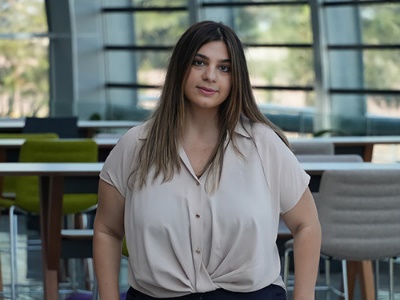 PHD
Anadolu University
RESEARCH AREA
Development Economics, Growth, Innovation Economics
E-MAIL
gokcen.aydinbas@okan.edu.tr
PHONE
0 (216) 677 16 30
2024-2025 RESEARCHERS CATALOG
Faculty of Business and Administrative Sciences
Seda Keklik
Asst. Prof.
TITLE
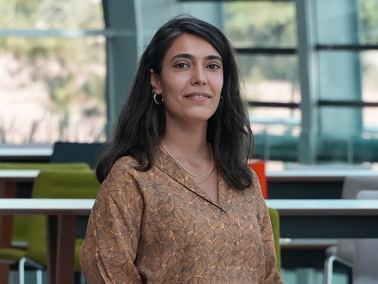 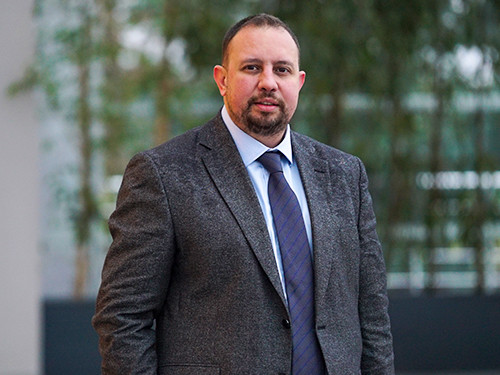 PHD
Marmara University
RESEARCH AREA
International Political Economics
E-MAIL
seda.keklik@okan.edu.tr
PHONE
0 (216) 677 16 30 #2526
International Trade
İrem Yalkı
 Asst. Prof.
Hazar Dördüncü
 Asst. Prof.
TITLE
TITLE
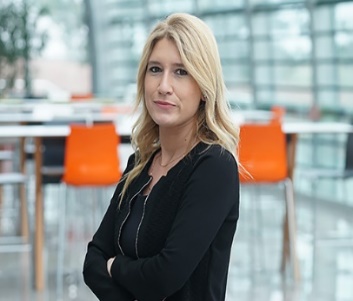 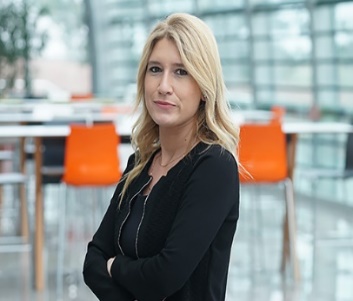 PHD
PHD
Istanbul University
Istanbul University
RESEARCH AREA
RESEARCH AREA
Growth, Energy Economics, Development Economics
International Logistics, Import Export Management
E-MAIL
E-MAIL
irem.yalki@okan.edu.tr
hazar.dorduncu@okan.edu.tr
PHONE
PHONE
0 (216) 677 16 30 #2523
0 (216) 677 16 30
2024-2025 RESEARCHERS CATALOG
Faculty of Business and Administrative Sciences
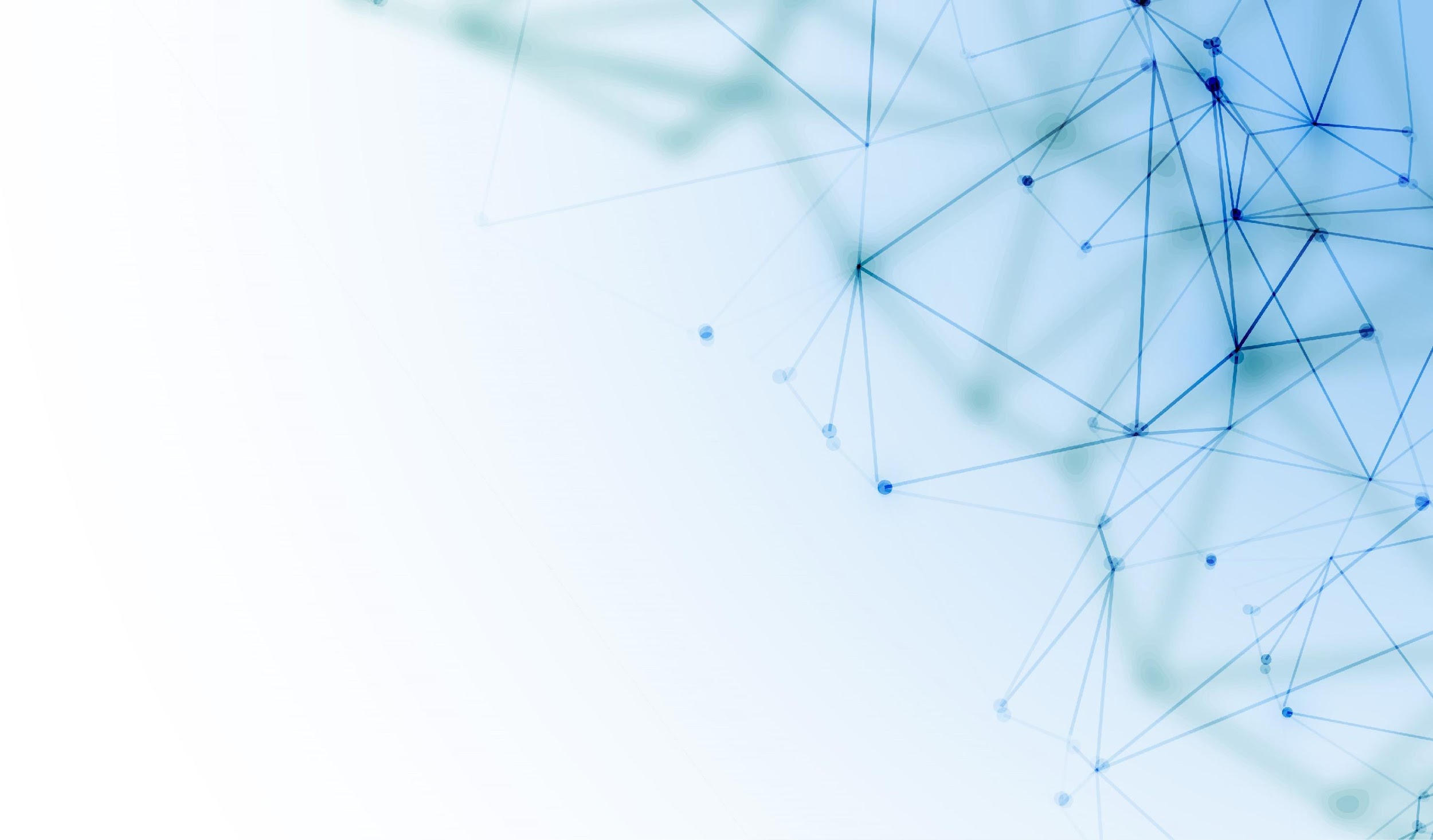 Laboratories and Research Centers
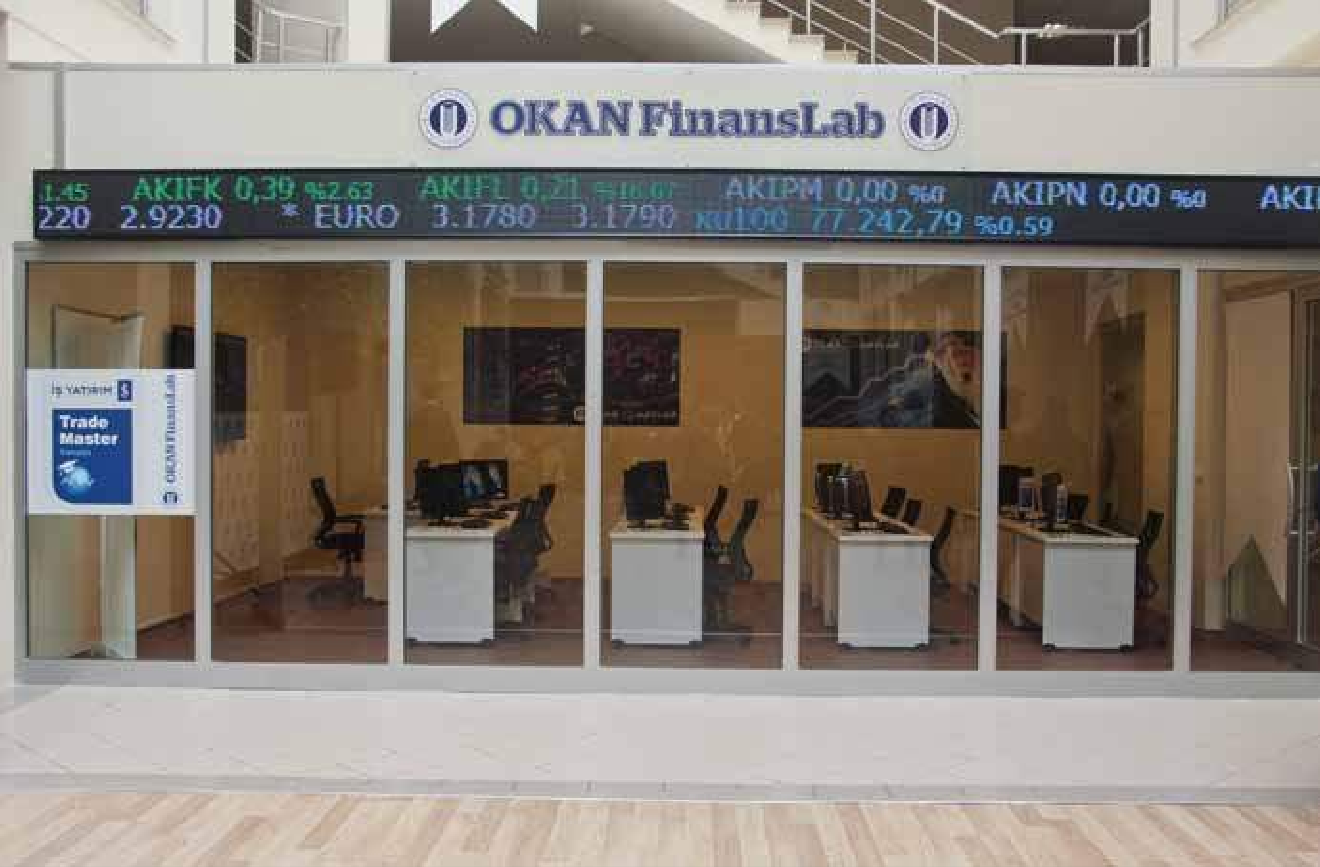 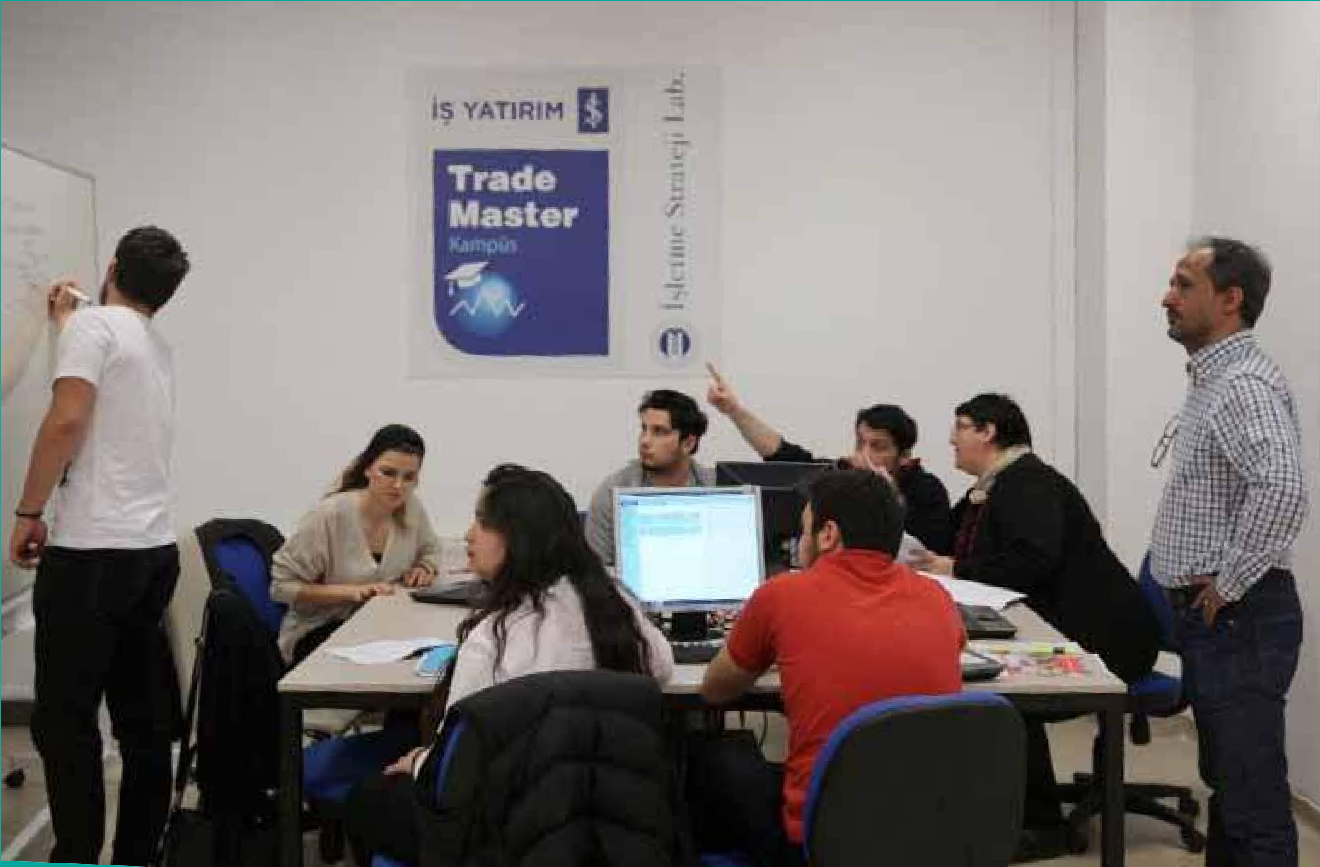 FinanceLab
StrategyLab
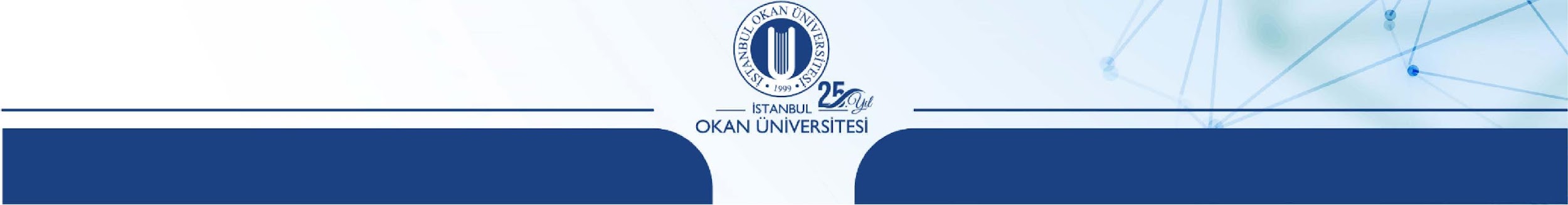 2024-2025 RESEARCHERS CATALOG
Faculty of Business and Administrative Sciences